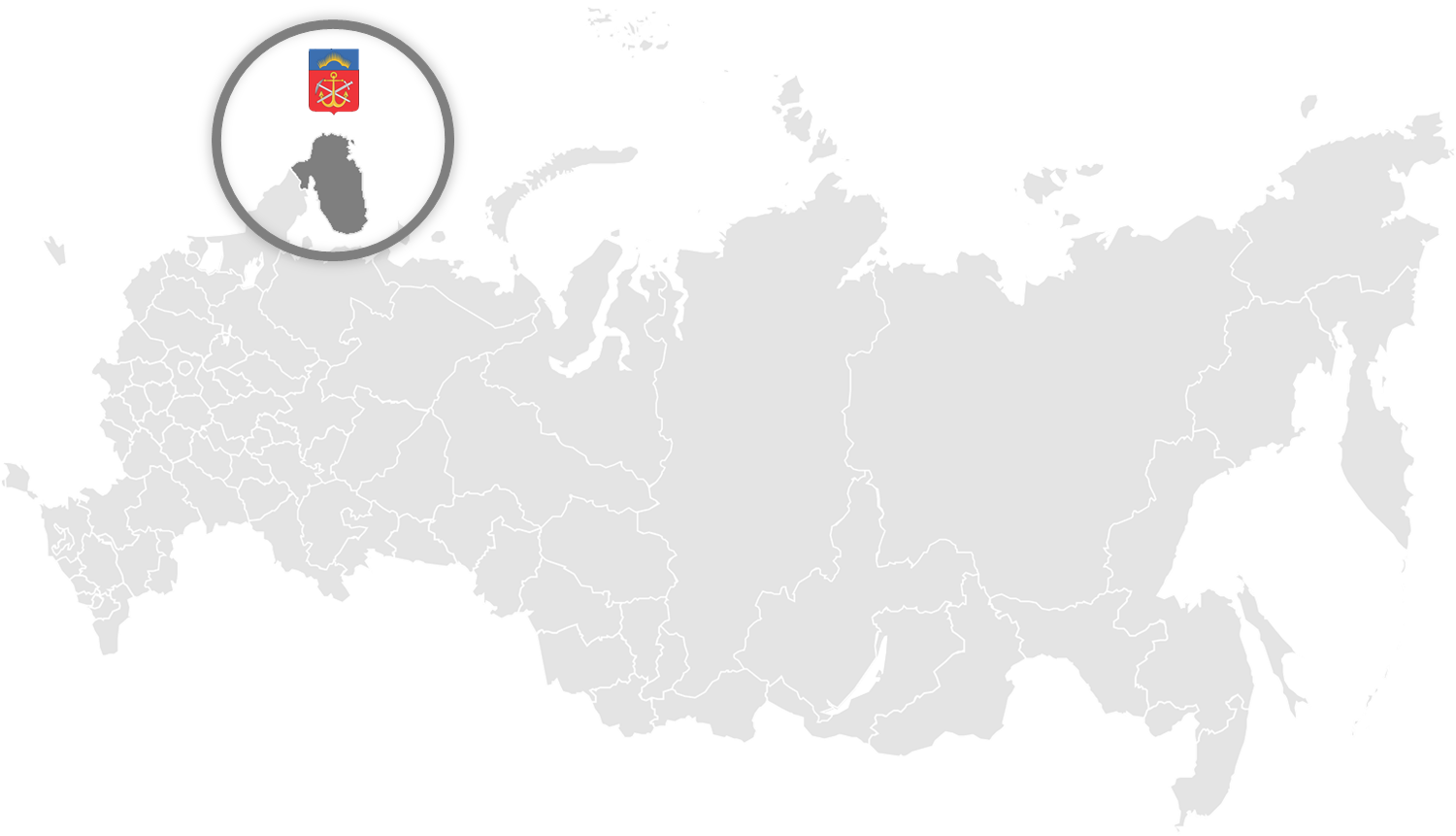 14 июня 2018 года
 г. Мурманск
Социально-экономическое развитие муниципального образования 
Кандалакшский район
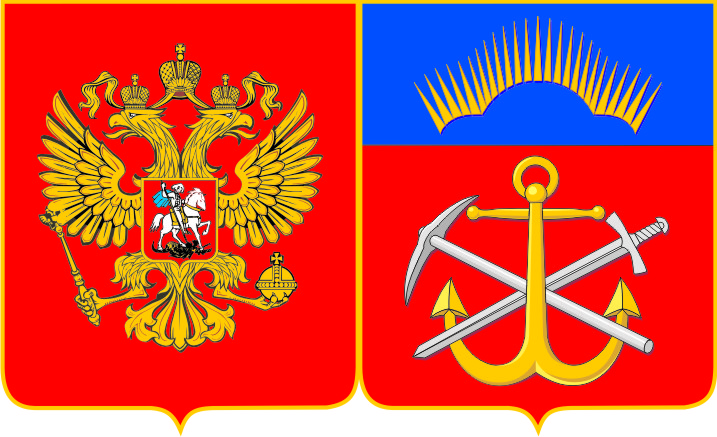 Глава муниципального образования Кандалакшский район

Павлов 
Михаил Сергеевич
1
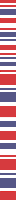 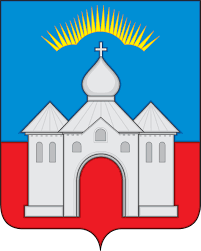 Основные социально-демографические показатели
Демографическая ситуация (чел.)
Численность населения (чел.)
43 917
- 805
44 722
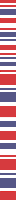 Среднемесячная з/п и пенсия (руб.)
Уровень безработицы (%)
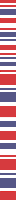 Численность безработных
2016 год – 842 чел.
2017 год – 744 чел.
2
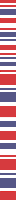 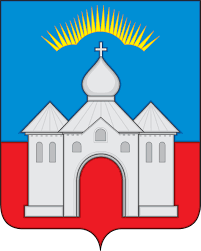 Повышение инвестиционной привлекательности и туризм
2015-2017 годы
2015-2017 годы
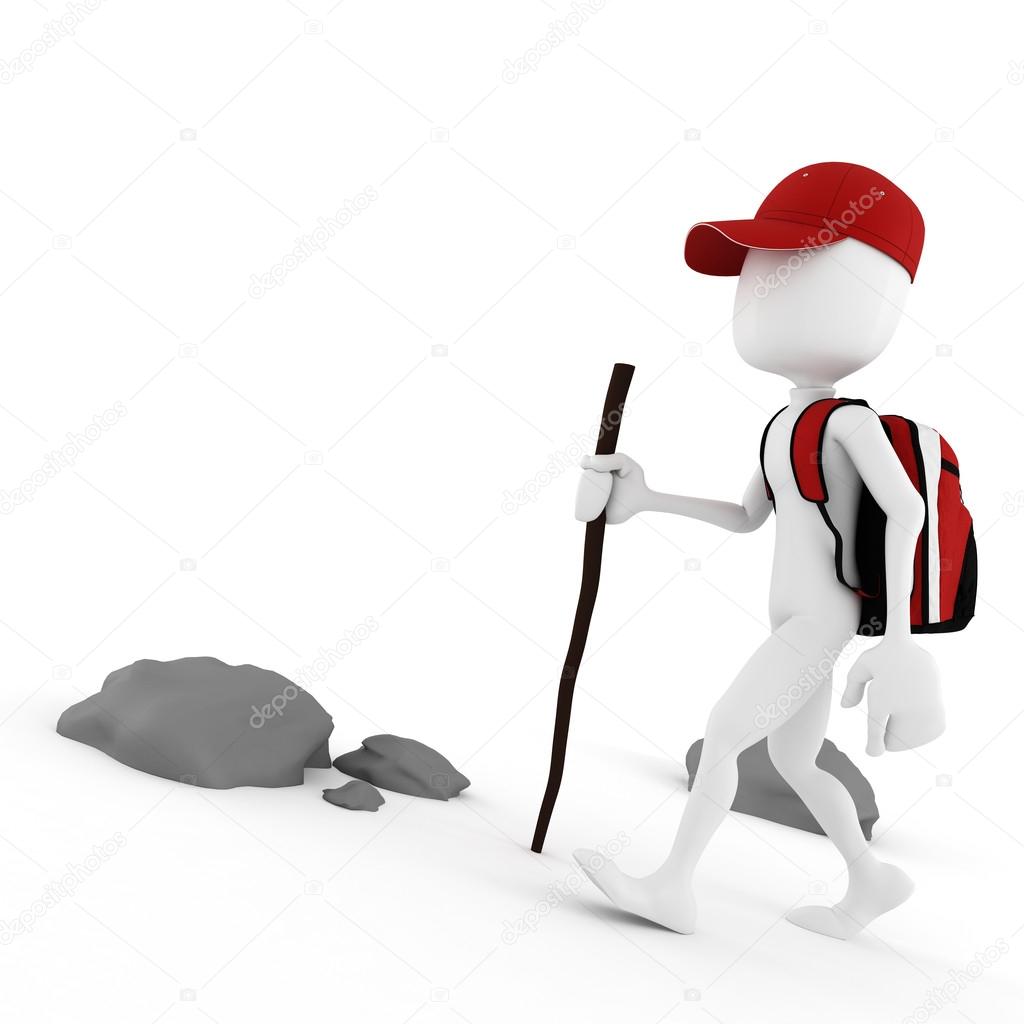 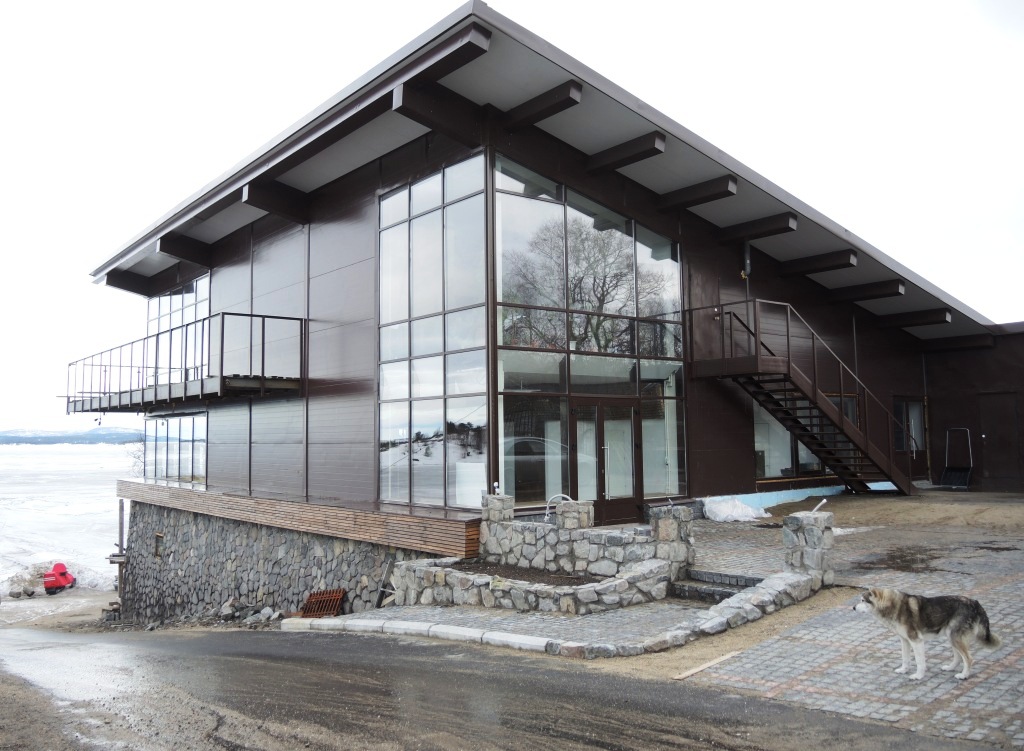 12 инвестиционных соглашений
Строительство всесезонного спортивно-туристи-ческого комплекса «Гора Малая Куртяжная»
Строительство гостевого дома
Строительство гостиницы на территории яхт-клуба
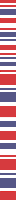 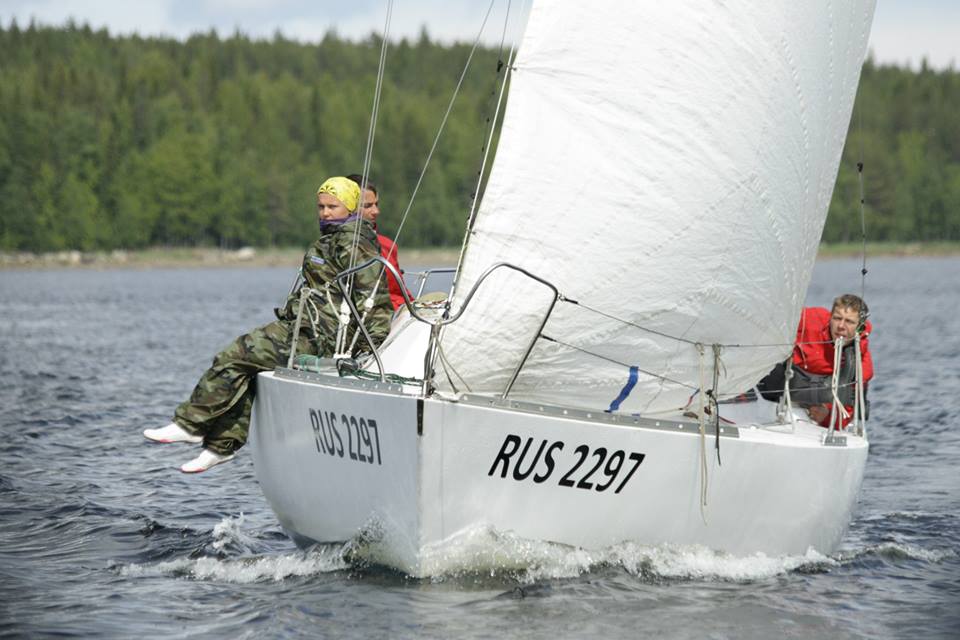 Развитие туристической базы «Песчаный Берег»
Строительство Центра возрождения поморских промыслов
Строительство ресторана при                    Кандалакшском яхт-клубе
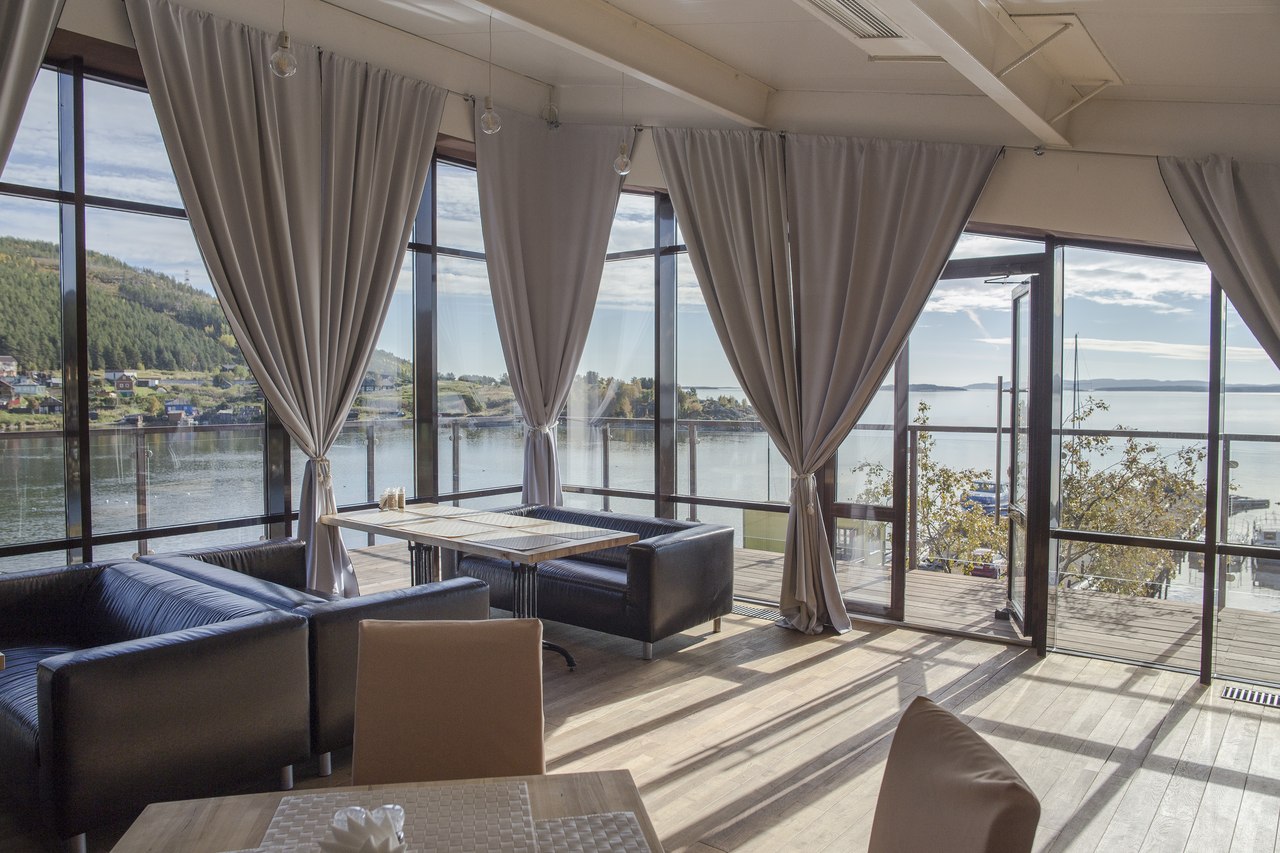 Строительство коттеджного поселка на горе Крестовая
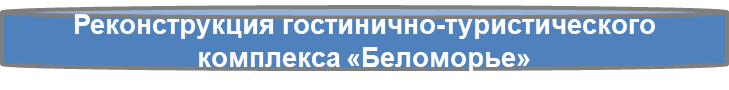 Реконструкция здания гостиницы «Сполохи»
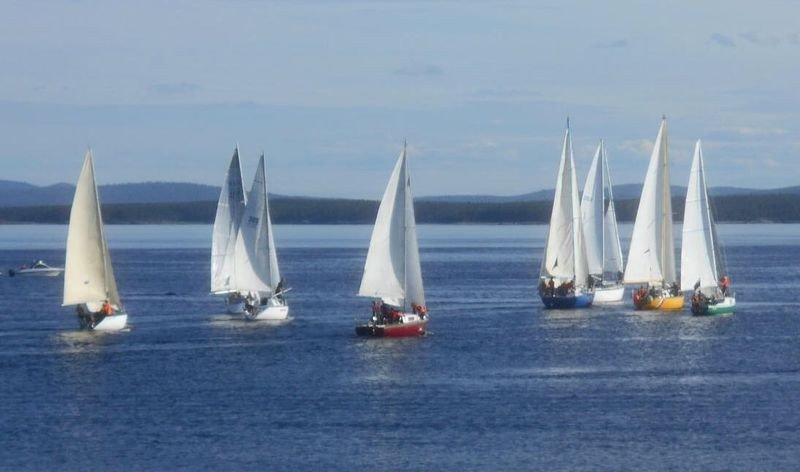 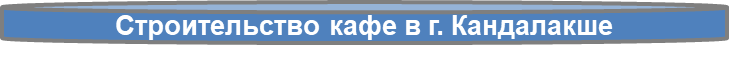 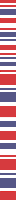 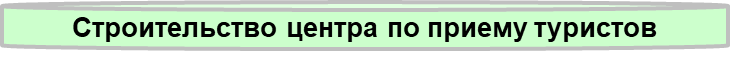 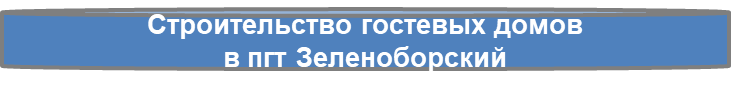 Морской туризм
Общий объем инвестиций: 
775 млн. руб.
3
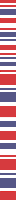 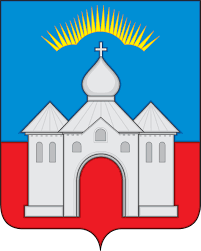 Инвестиционная деятельность
ООО «Кандалакшский морской торговый порт» 






ЮРЭС КУ АО «МОЭСК» 







АО «Цветлит»
Объединенная компания РУСАЛ КАЗ 





Каскад Нивских ГЭС филиала «Кольский» ПАО ТГК-1 






Группа предприятий Октябрьской железной дороги ОАО «РЖД»
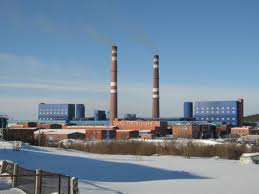 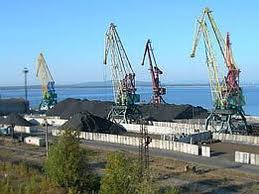 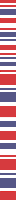 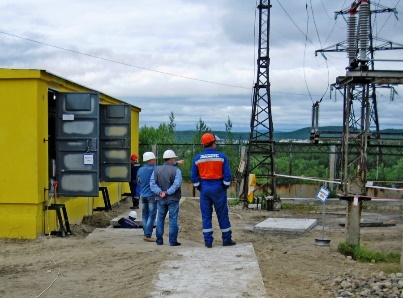 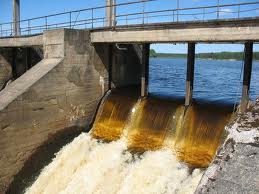 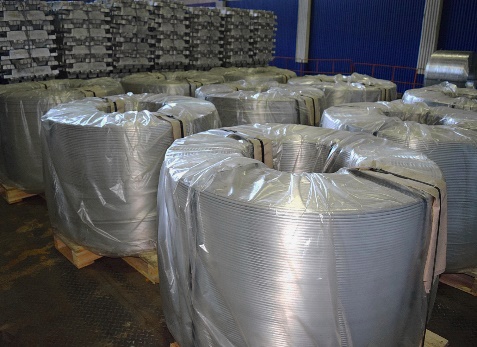 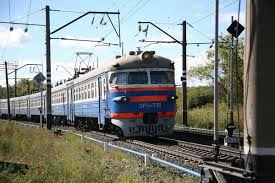 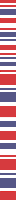 4
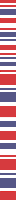 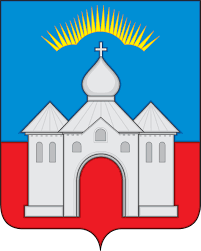 Коммунальный комплекс
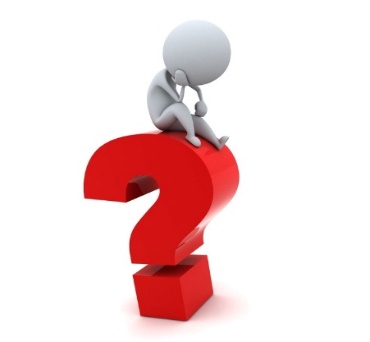 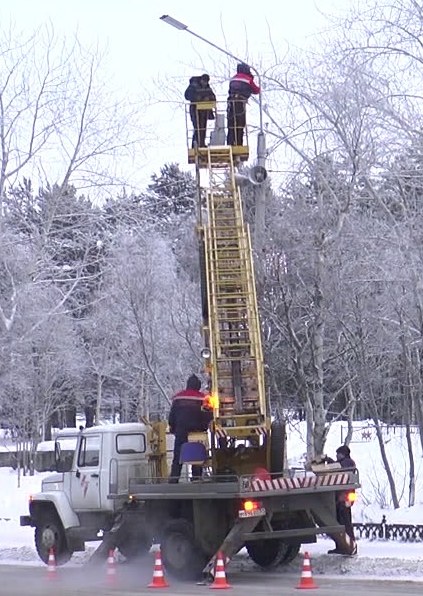 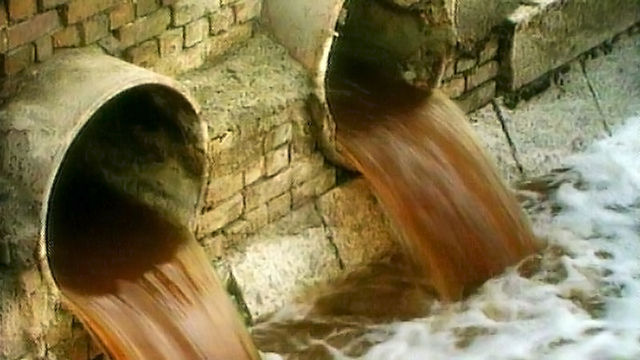 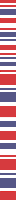 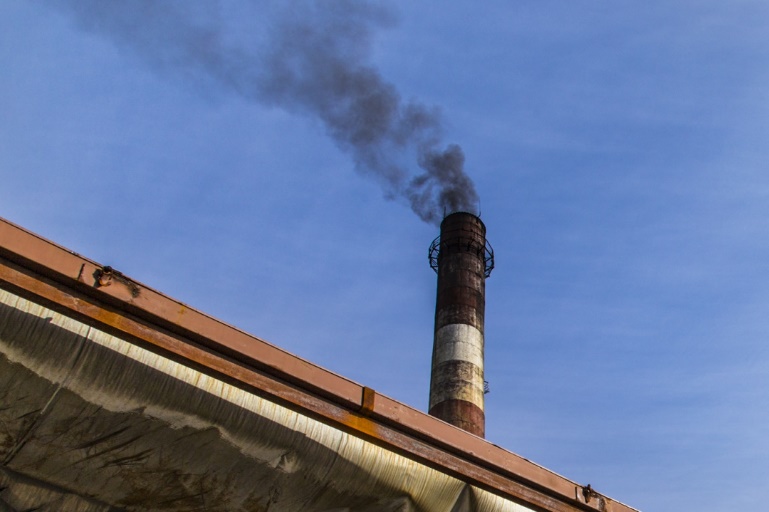 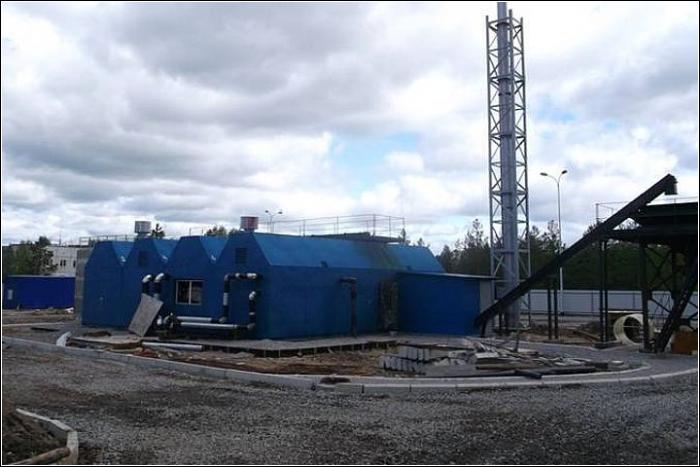 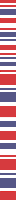 4
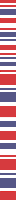 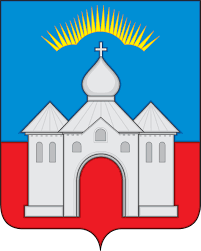 Обеспечение комфортных условий проживания
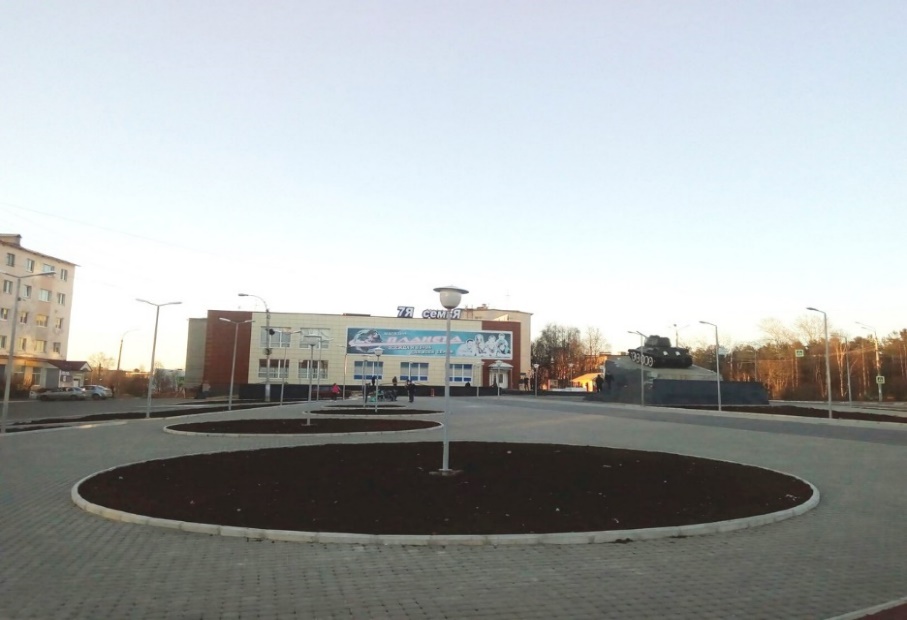 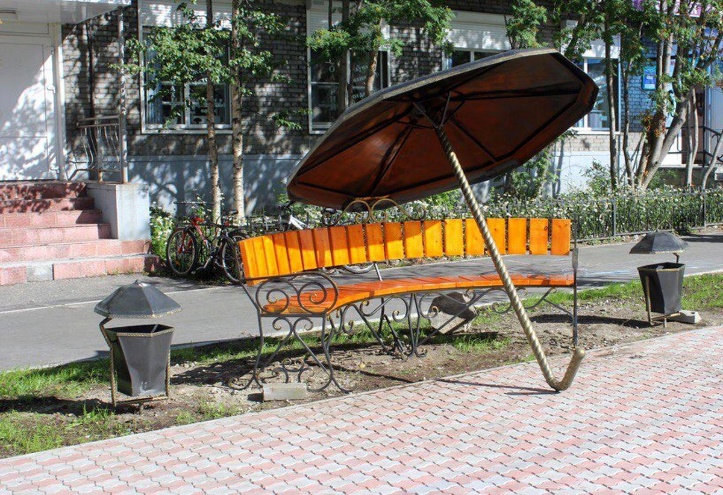 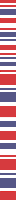 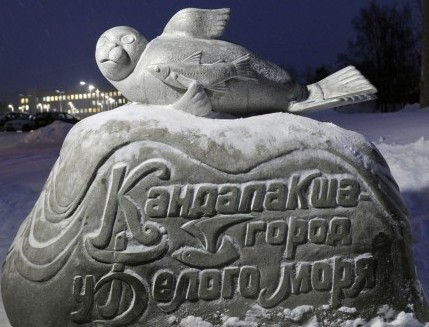 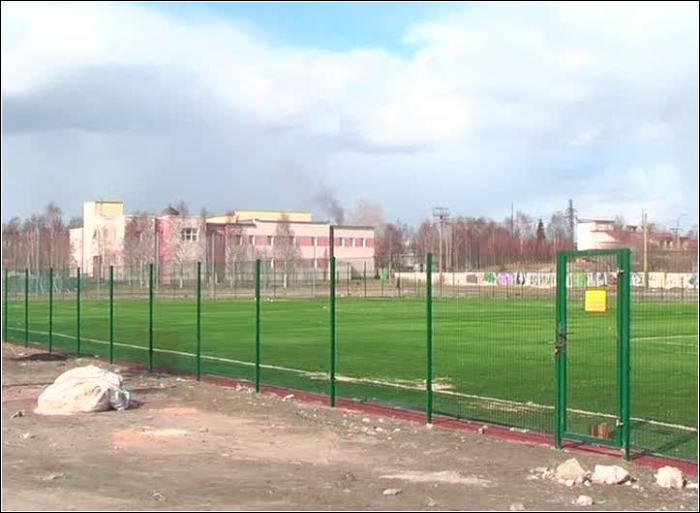 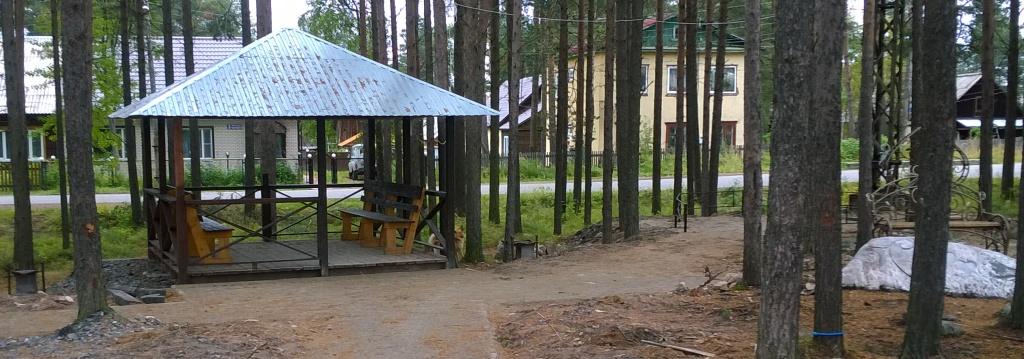 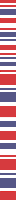 4
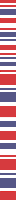 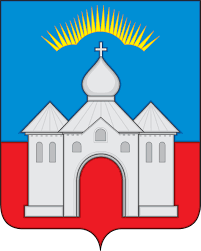 Поддержка СМП
Предприятия
Индивидуальные предприниматели
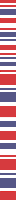 Виды поддержки СМП
1. Предоставление грантов начинающим предпринимателям
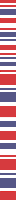 6
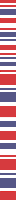 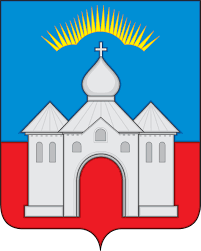 Здравоохранение и социальная поддержка населения
1. Возмещение стоимости проезда в медицинские учреждения
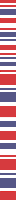 2. Выплаты привлеченным 
специалистам-медикам
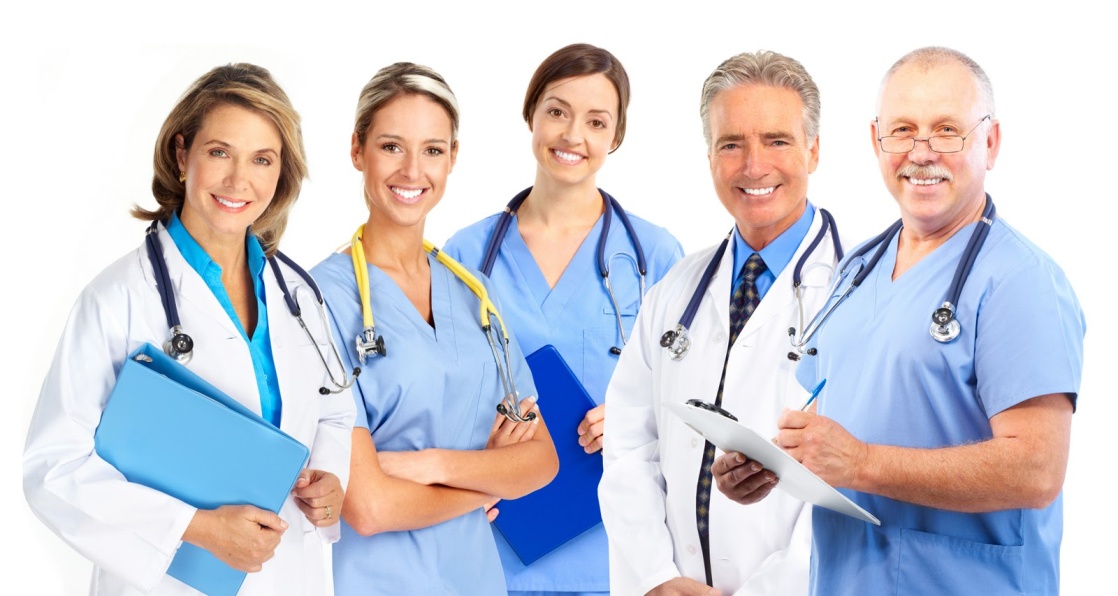 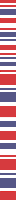 8
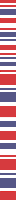 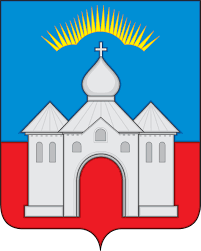 Социальная поддержка населения
Поддержка многодетных и молодых семей
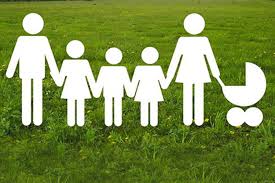 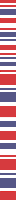 Поддержка детей-сирот
План на 2018 год:    20 квартир  
(на 01.06.2018 приобретено 6)
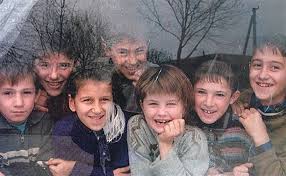 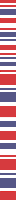 9
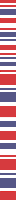 Расселение 
г.п. Кандалакша
2016 год
2017 год
125
жилых 
помещений
305
человек
136
жилых 
помещения
336
человек
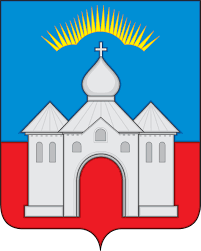 Жилищное строительство
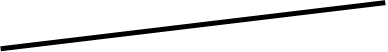 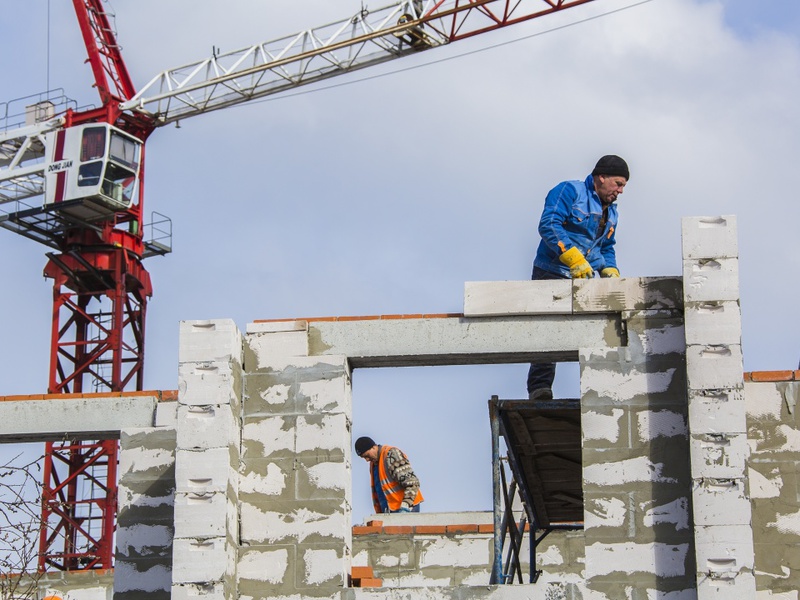 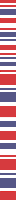 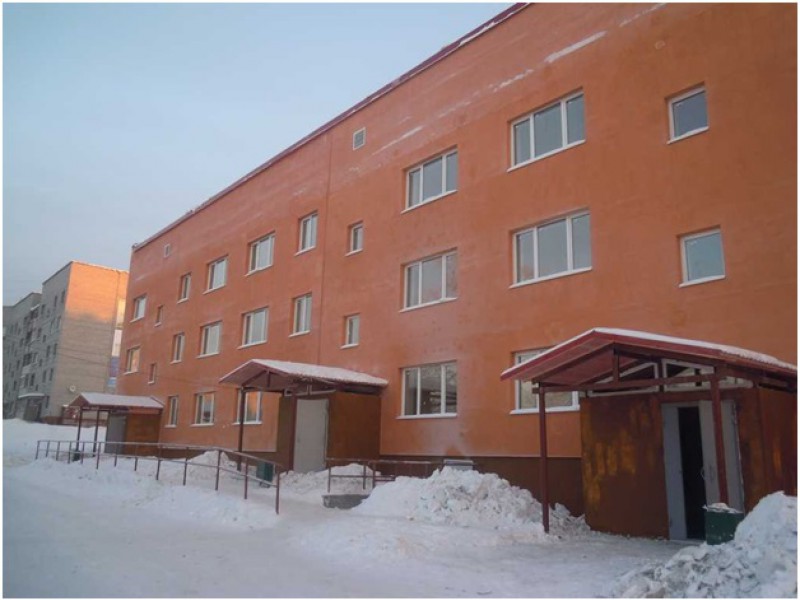 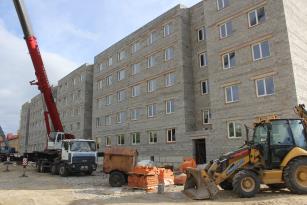 Покупка квартир на 
вторичном рынке 
недвижимости
24 аварийных
дома
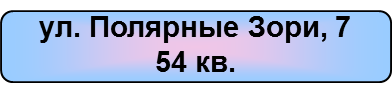 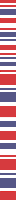 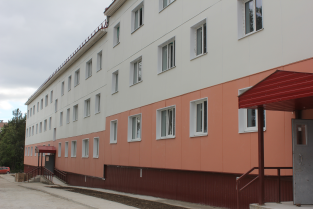 ул. Пронина, 30
51 кв.
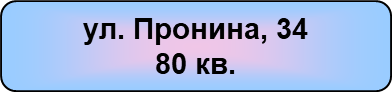 10
10
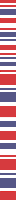 Нет торговых 
объектов
г.п.
Зеленоборский
г.п.
 Кандалакша
с.п. 
Зареченск
Нямозеро – 
10 чел.
Ручьи –
 9 чел.
Княжая Губа – 
65 чел.
с. Ковда – 
 20 чел.
Пинозеро – 
79 чел.
Пояконда – 
60 чел.
Ст. Ковда – 
36 чел.
Колвица – 
9 чел.
Жемчужная – 
2 чел.
Торговое обслуживание
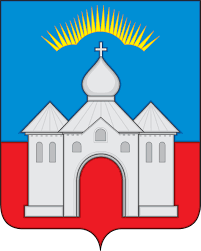 Норма минимальной обеспеченности – 432 кв. м/1000 чел.
Факт обеспеченности – 977,4 кв. м/1000 чел.
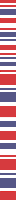 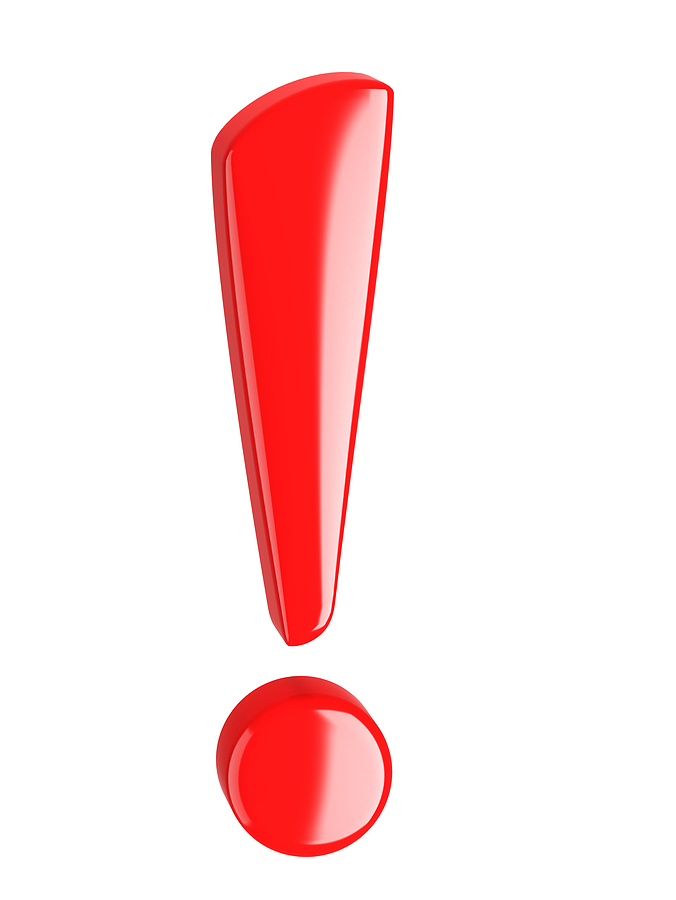 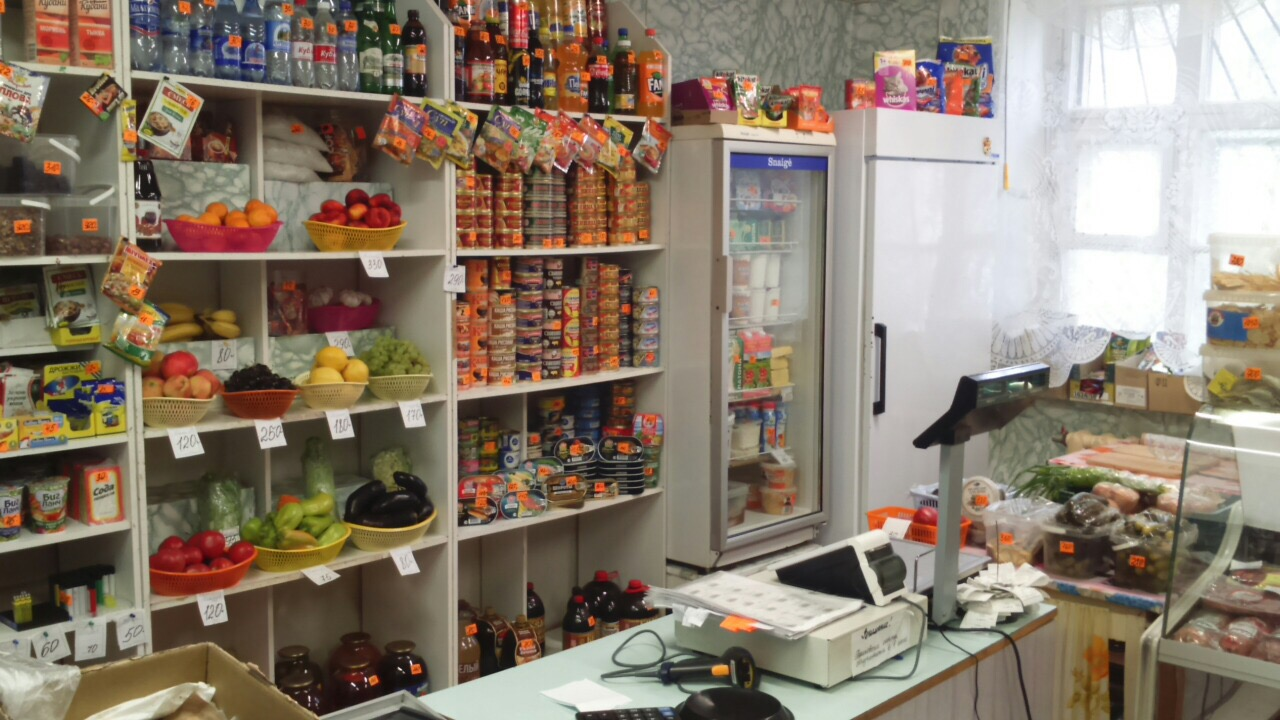 Риск закрытия
 торговых объектов:
 н.п. Нивский – 800 чел. 
 н.п. Лувеньга – 590 чел.
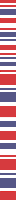 11
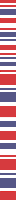 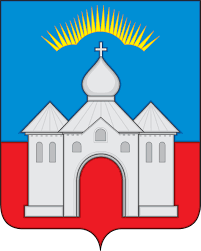 Транспортное обеспечение
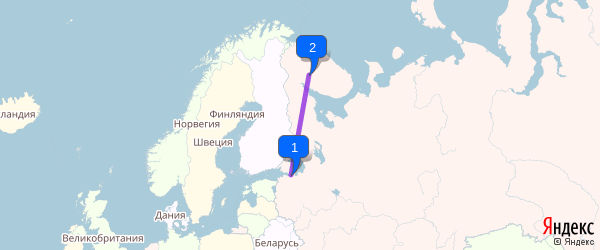 ПСД – 20 млн. руб.
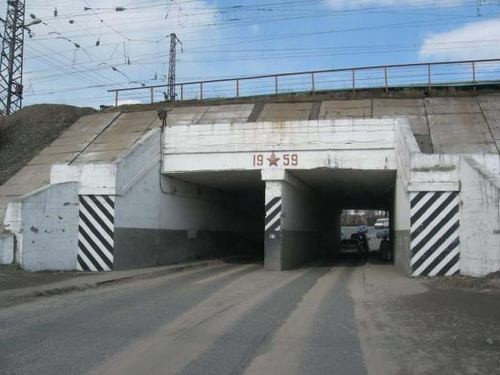 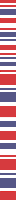 > 60 лет
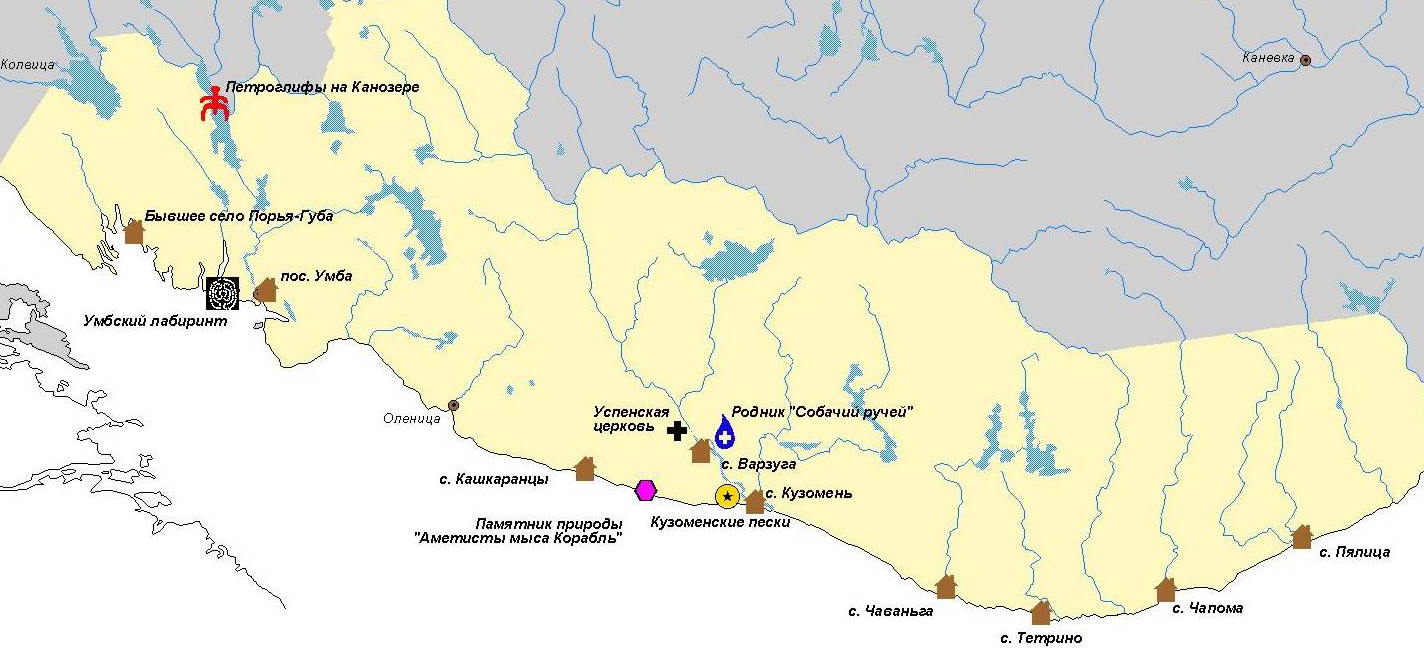 Строительство – 
350 млн. руб.
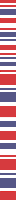 12
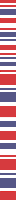 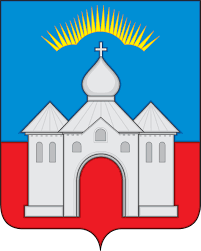 Охрана окружающей среды
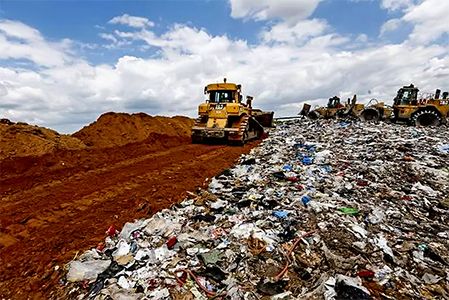 3 объекта 
накопленного экологического ущерба
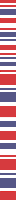 решение суда 
о ликвидации
разработка ПСД на рекультивацию объектов в г.п. Зеленоборский; с.п. Зареченск
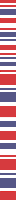 7,281 млн. рублей
13
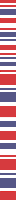 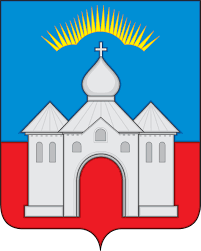 МФЦ
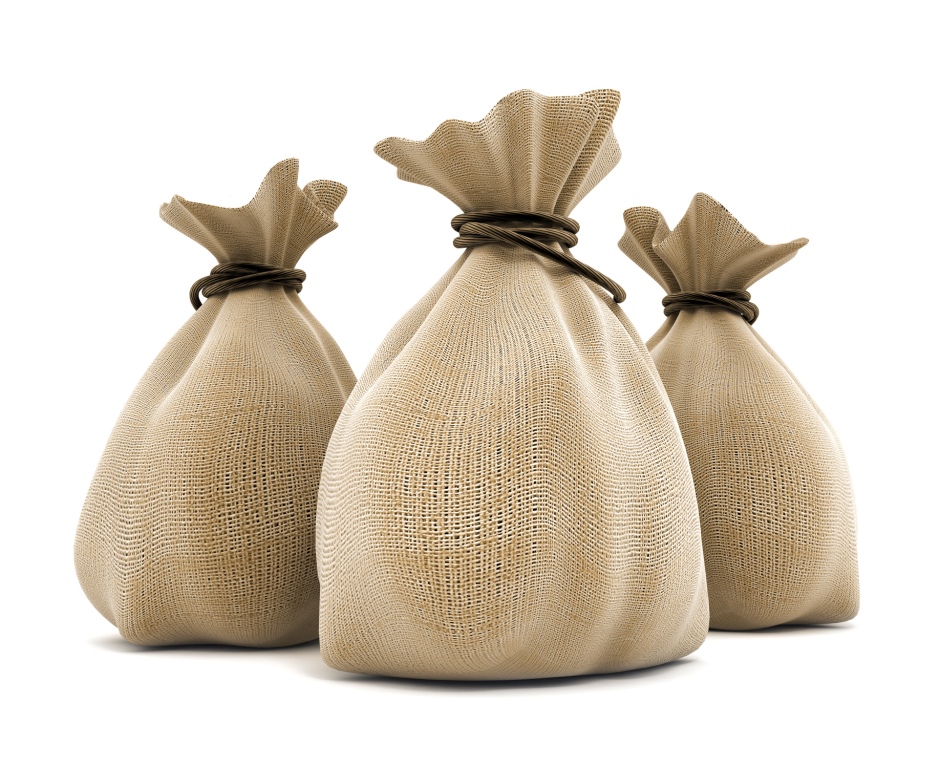 2016 г.:
6 611,0 тыс. руб.
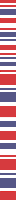 2017 г. (I кв.):
2 137,0 тыс. руб.
гос.пошлина
Выделено в бюджет района:
2016 год – 2 185,7 тыс. руб.;
2017 год – 2 257,3 тыс. руб.
На 17 услуг >, чем в 2016 г.
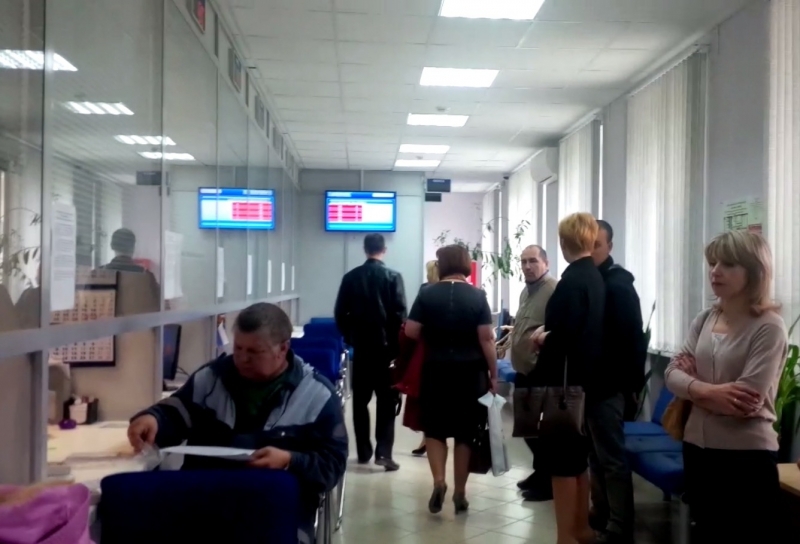 МФЦ Кандалакшского района – лауреат
 20 регионального конкурса 
«Лучшие товары и услуги 
Мурманской области 2017 года»
 (номинация – «Услуги для населения»)
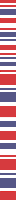 14
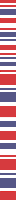 Образование
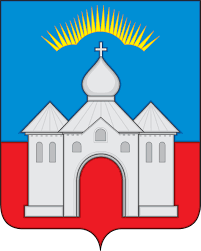 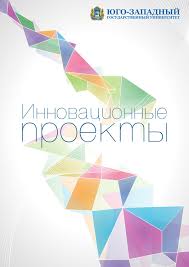 1 млн. руб.
1 млн. руб.
0,3 млн. руб.
0,3 млн. руб.
МАОУ
«СОШ № 10»
МБОУ
«СОШ № 5»
МБОУ
«СОШ  № 2»
МБОУ
«СОШ № 11»
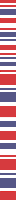 Кандалакшский район – участник апробации модели СРП
медаль Российской Федерации 
«За особые успехи в учении»
2016 год – 5 учеников 11-х классов
Пилотные площадки
2017 год – 17 учеников 11-х классов
5 выпускников –
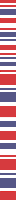 Почетный знак управления образования 
«Серебряная звезда»
МДОУ № 63 Центр помощи и поддержки детям с ОВЗ
МДОУ № 62 Центр игровой поддержки ребенка
2016 - 2017 годы – 5 учеников
15
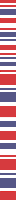 Культура
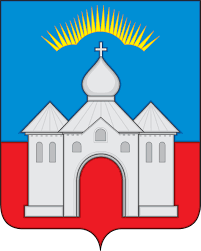 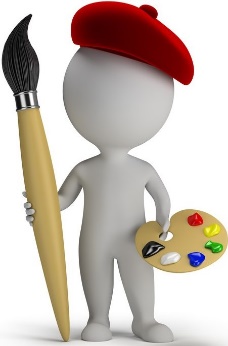 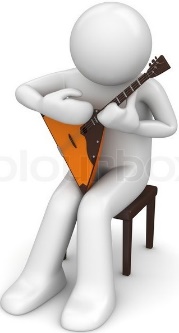 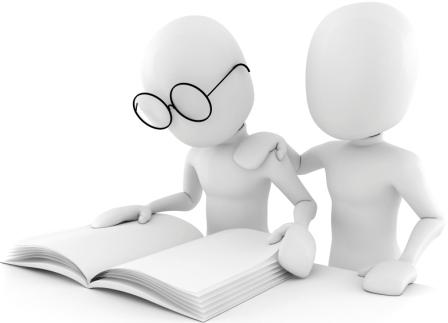 100%
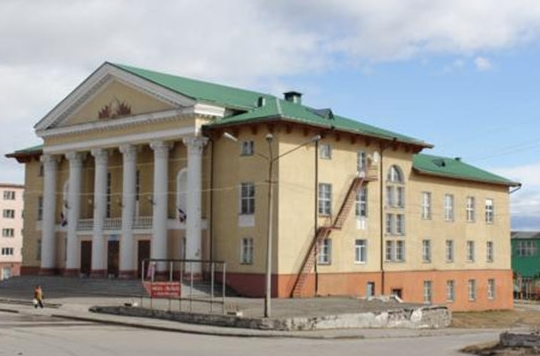 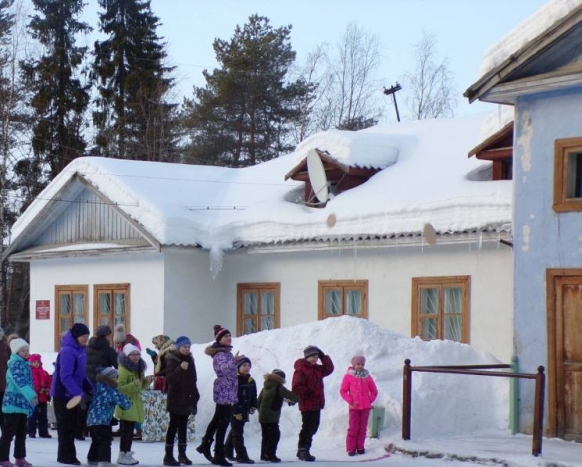 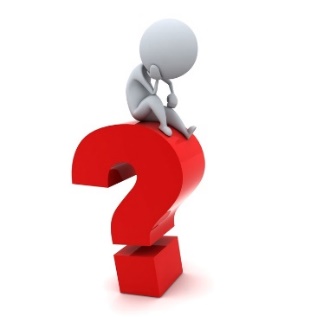 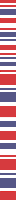 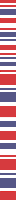 15
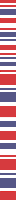 Развитие физической культуры и спорта
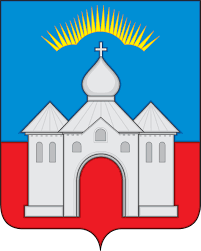 МАУ «Дворец спорта»
2015 - 2017 гг.
+ 22,15%
МАУ ДО «ДЮСШ»
МАУ ДО «СДЮСШОР»
Спортивные федерации
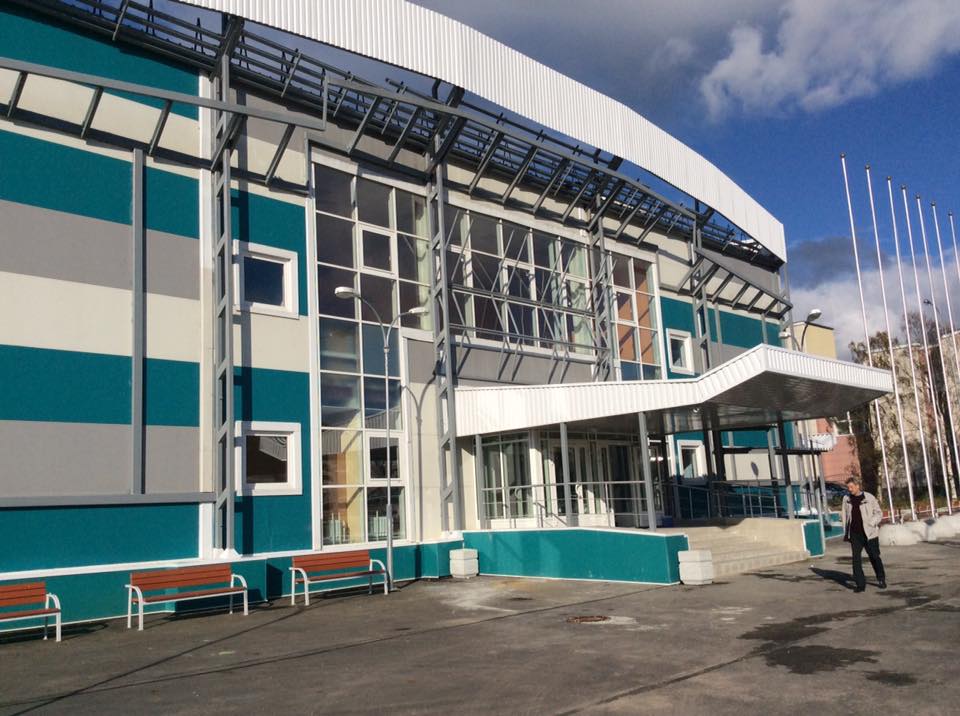 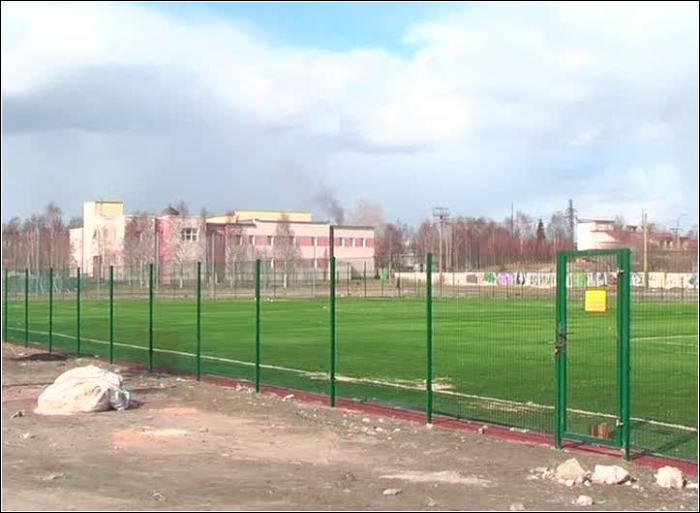 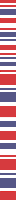 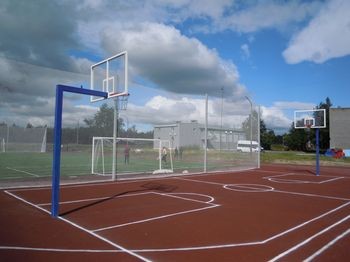 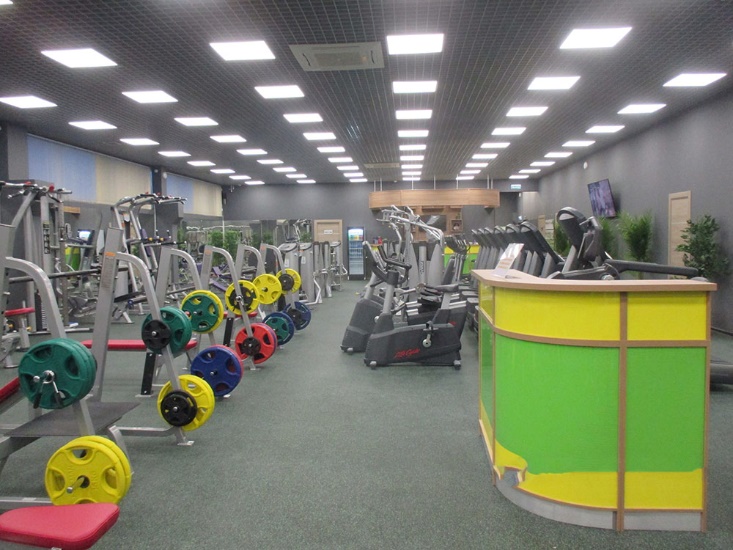 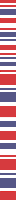 15
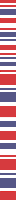 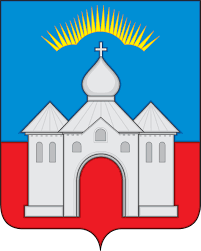 Основные задачи на 2018 год и последующие периоды:
- разработка Стратегии социально-экономического развития 
муниципального образования Кандалакшский район;
ликвидация накопленного экологического ущерба 
на подведомственных территориях;
строительство физкультурно-оздоровительного комплекса 
в районе ул. Спекова г.п. Кандалакша;
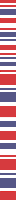 строительство малоэтажных жилых домов в поселениях района;
- содействие ГОБУЗ «Кандалакшская ЦРБ» в организации
 химиотерапевтического лечения онкологических больных 
на базе дневного стационара; в решении вопроса строительства нового 
поликлинического отделения
строительство мостового автомобильного путепровода через железную 
дорогу в г. Кандалакше (виадук) с устройством транспортных развязок;
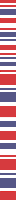 реконструкция школьного стадиона в п.г.т. Зеленоборский;
капитальный ремонт зданий общеобразовательных школ №№ 2; 19;
строительство школы № 1 в г. Кандалакша.
16
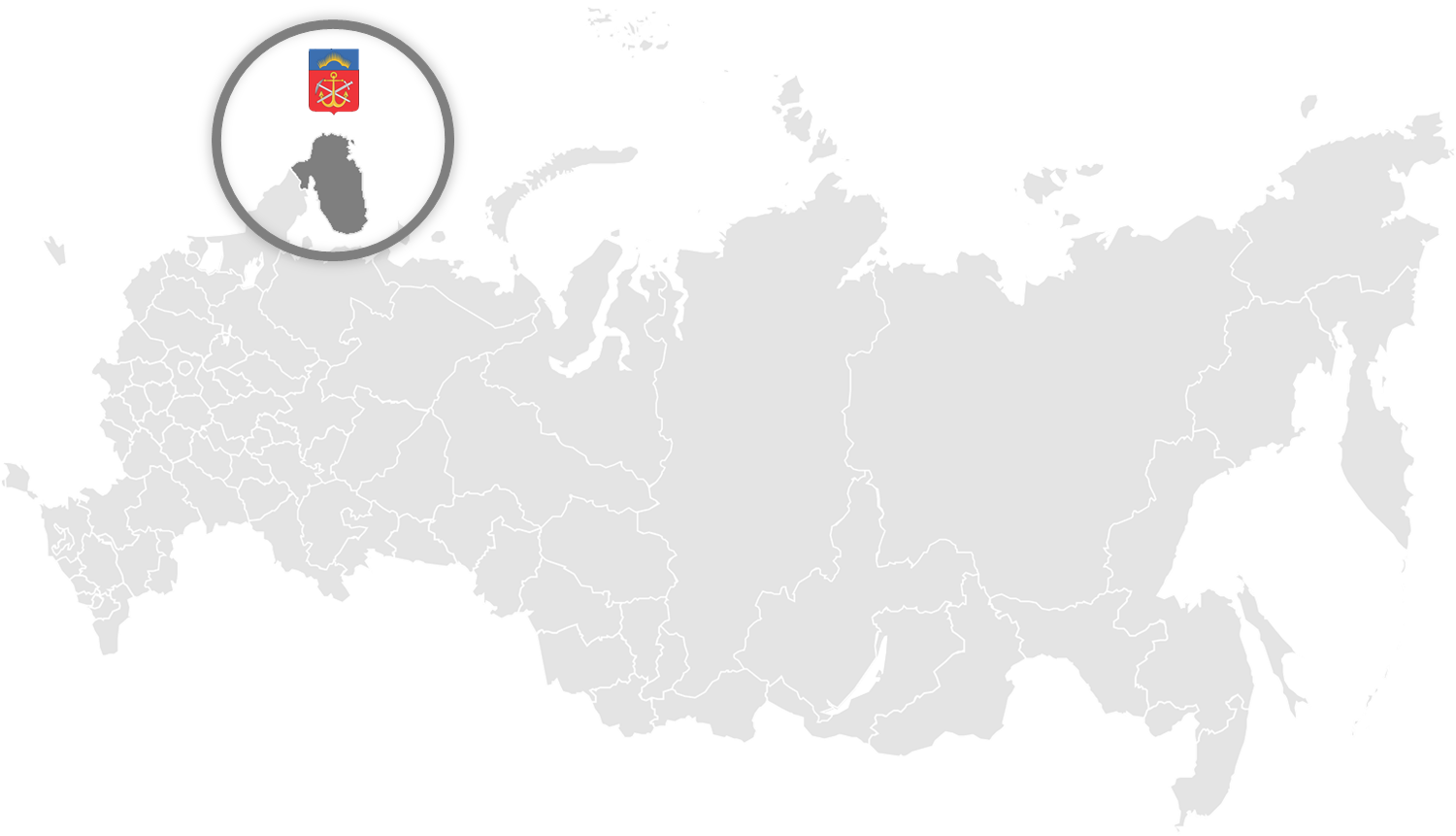 14 июня 2018 года
 г. Мурманск
Благодарю за внимание!
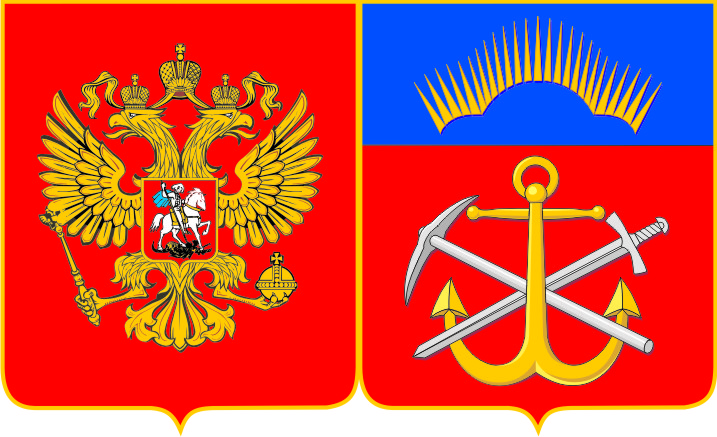 Глава муниципального образования Кандалакшский район

Павлов 
Михаил Сергеевич
19